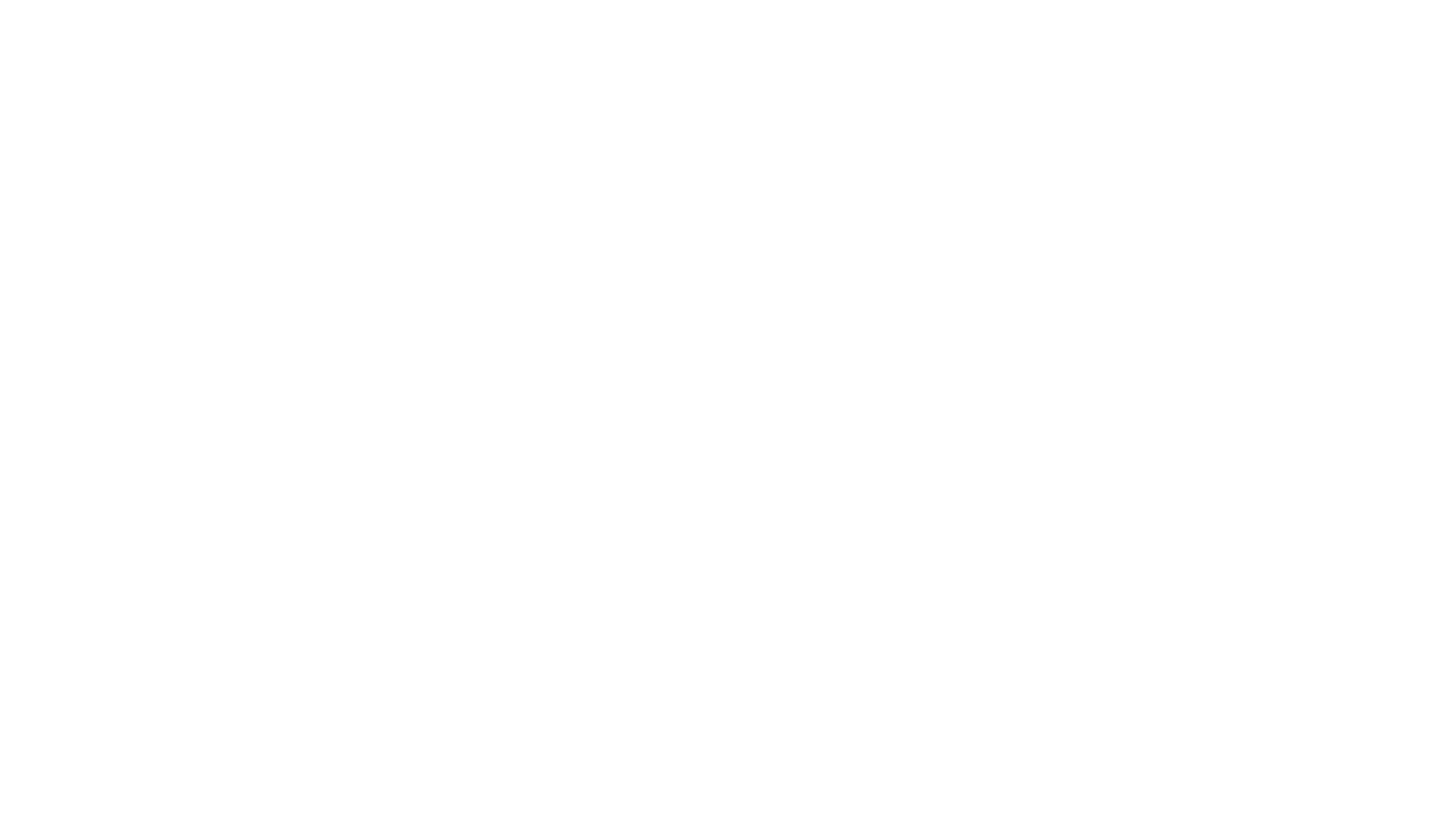 Wychowanie nastolatka
Opracowanie: Justyna Kulma – Mazurek
Na podstawie książki Eline Sneil "Bądź blisko i daj przestrzeń"
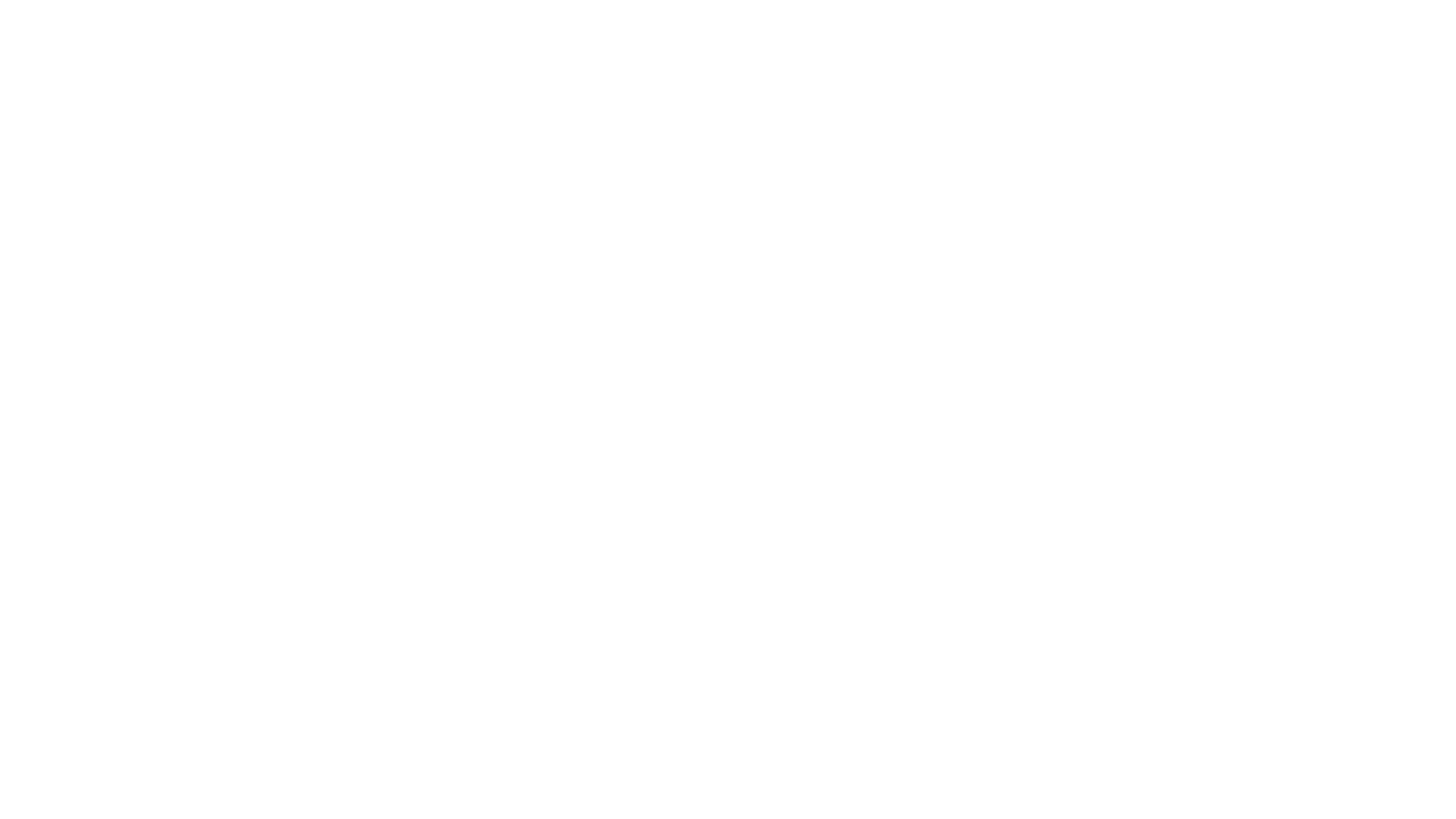 Wychowanie nastolatka- cytaty ze wstępu książki
"Każdy, kto zajmuje się dziećmi i ich wychowaniem, wie, ze to pod każdym względem niesamowita przygoda, w której tylko jedno jest pewne: nie wiesz, co cię spotka"
"… życie z nastolatkami może być stresujące, ponieważ nie zawsze przestrzegają reguł i musimy stale szukać równowagi pomiędzy ich potrzebami a naszymi."
"To żadna porażka, gdy żyjąc z nastolatkiem, masz wrażenie, że nie widzisz lasu, bo zasłaniają go drzewa. Nie ma też nic strasznego w tym, że dzieci karygodnie wyolbrzymiają, bezlitośnie wyśmiewają twoje niepowodzenia albo podkreślają, jak jesteś bezlitośnie staroświecki"
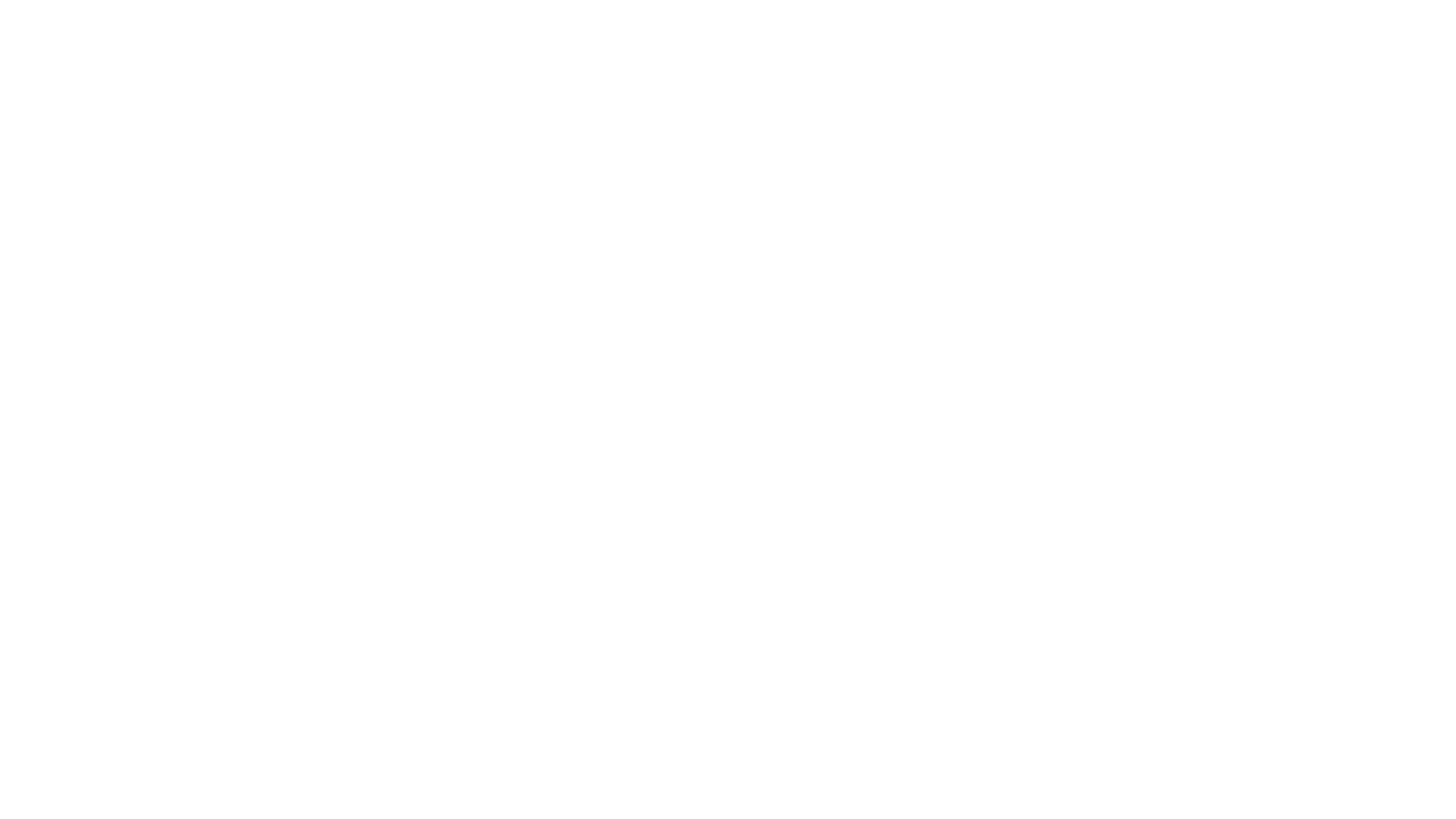 Rodzice nastolatków potrzebują odwagi, żeby:
- obalić mit o idealnym rodzicielstwie
- być możliwie najlepszym przykładem dla swoich dzieci
- żeby móc stawić czoła trudnym sytuacjom
- żeby móc stawić czoła niełatwym uczuciom (złości, smutkowi, poczuciu winy, czy wstydu)
- stawiać granice
Odwaga
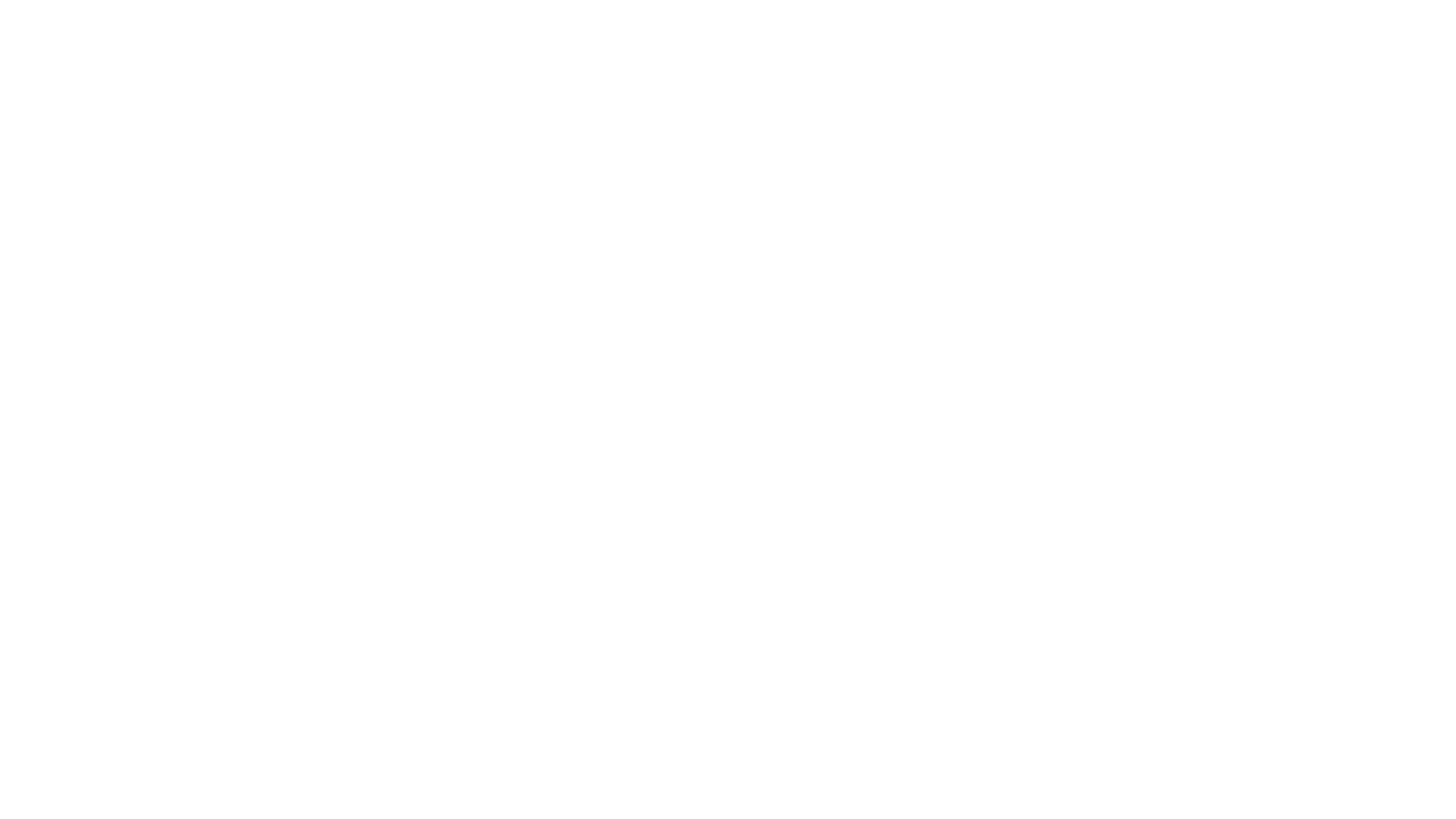 Daje podstawowe poczucie bezpieczeństwa i nadzieję na to, że wszystko będzie w porządku.
Wszystko będzie w porządku, także w chwili, kiedy nie dzieje się najlepiej.
Czasami musisz jako rodzic zaakceptować coś, nad czym nie masz żadnej kontroli. Możesz to tylko przeczekać. Musisz wykazać się cierpliwością. 
Na nowo narodzone dzieci patrzymy pełni miłości i zachwytu. A co z nastolatkiem? Czemu nie spoglądamy tak na nastolatka?
Zaufanie
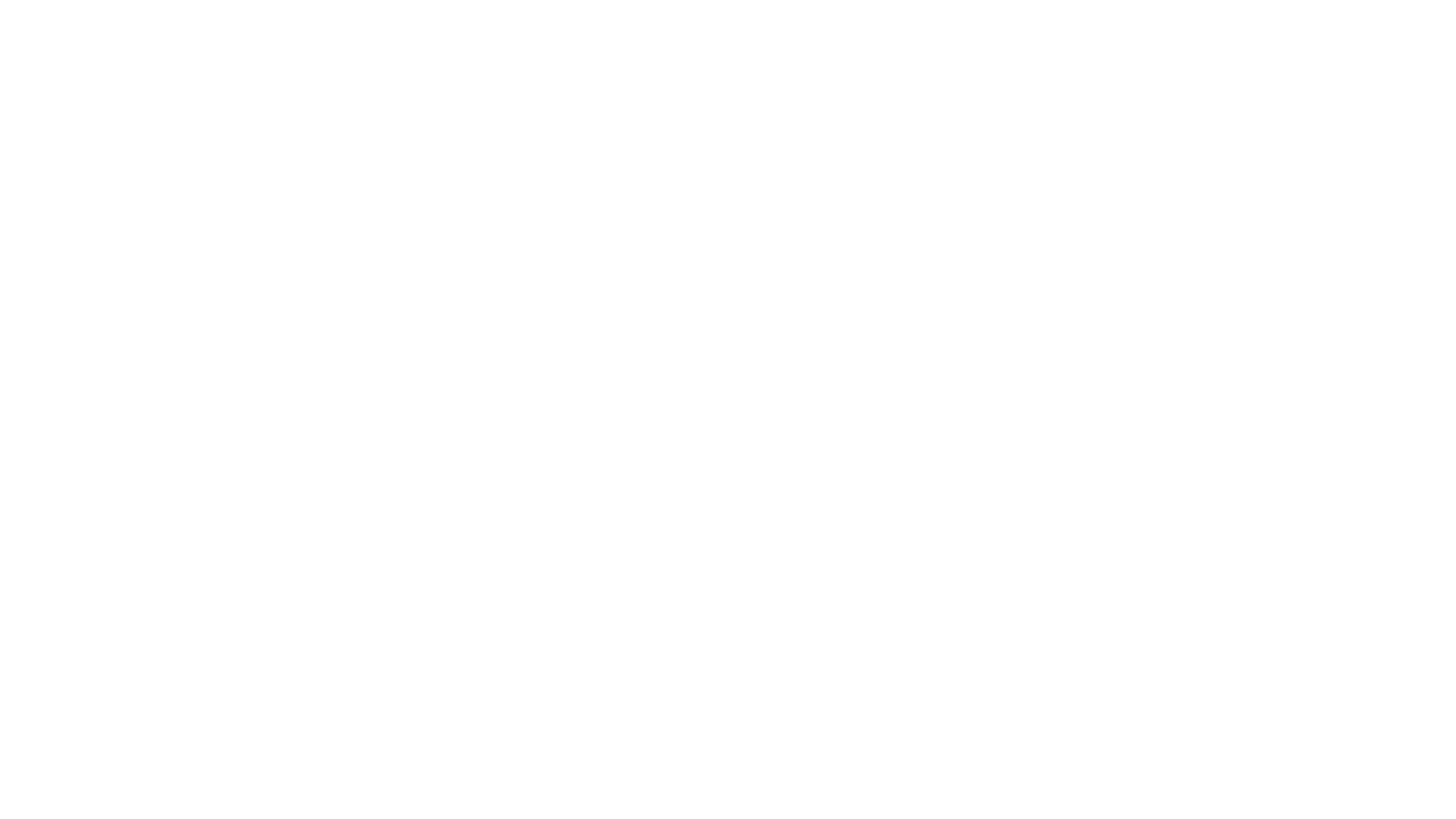 Pozwala rodzicowi wyjść poza automatyczne reakcje i osądy
Pozwala świadomie spojrzeć, odczuć i poobserwować zachowanie dziecka, zanim zareagujemy.
Dzięki obserwacji swojej osoby, emocji jakie odczuwamy do nastolatka, można uniknąć osądów, nadinterpretacji i ocen.
"Nawet jeżeli czasami masz wrażenie, że balansujesz na krawędzi przepaści, utrzymanie kontaktu z dorastającym dzieckiem wymaga szacunku dla jego uczuć, szczerej rozmowy i ustalenia klarownych zasad"
Uważność
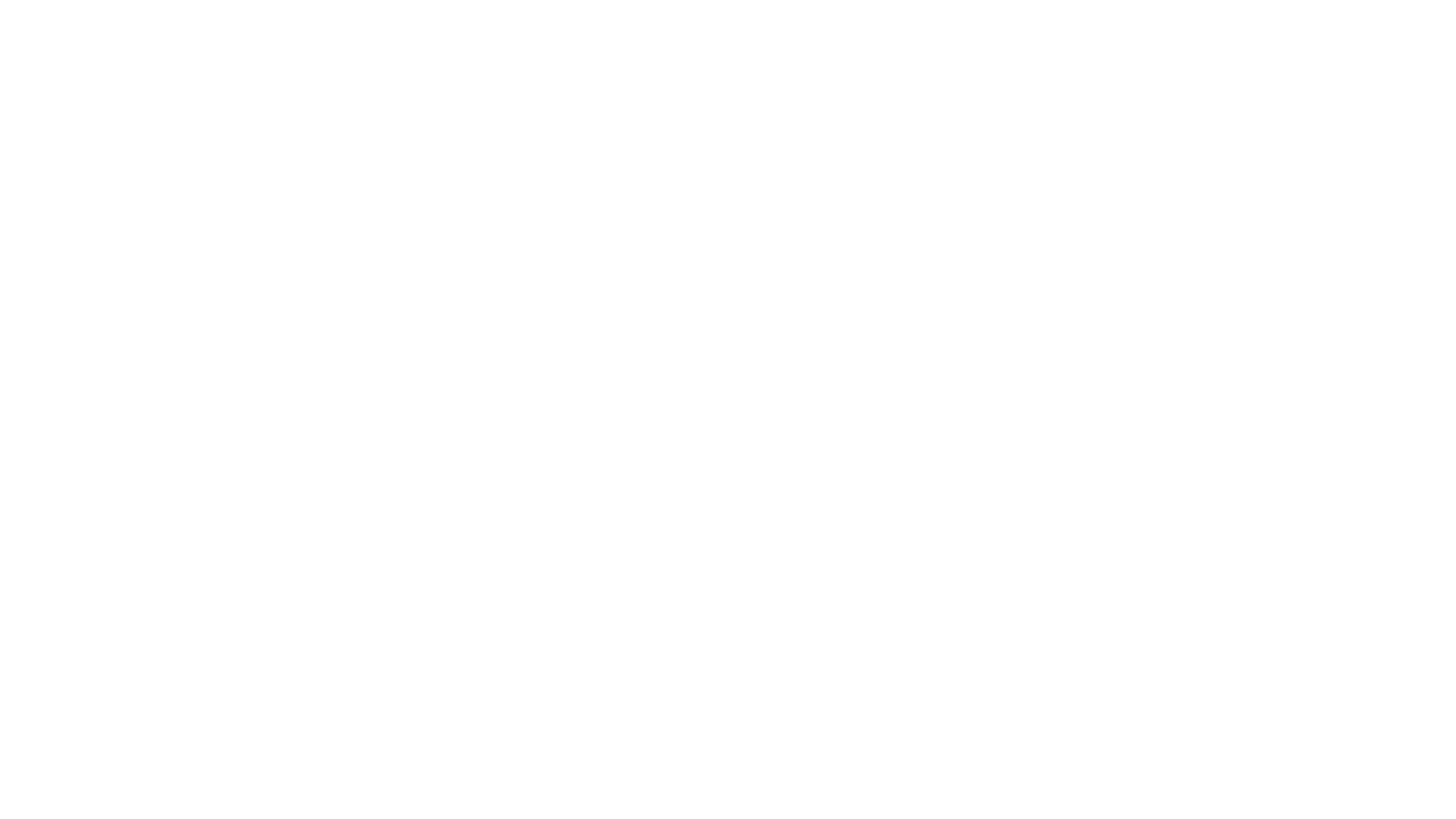 Każdy z nas był kiedyś dzieckiem, dorastającym nastolatkiem. Zastanów się:
1. Jakie przykre uczucia i myśli pamiętasz z czasu, gdy byłeś nastolatkiem?
2. Jak sobie z nimi radziłeś / radziłaś?
3. Jakie przyjemne wspomnienia łączą się z okresem dorastania?
4. Czego ci brakowało w relacji z twoimi rodzicami?
5. Zapytaj swoje dzieci, czego im jeszcze brakuje w relacji z tobą jako rodzicem, czego potrzebują do zbudowania wiary w siebie?
Uważność
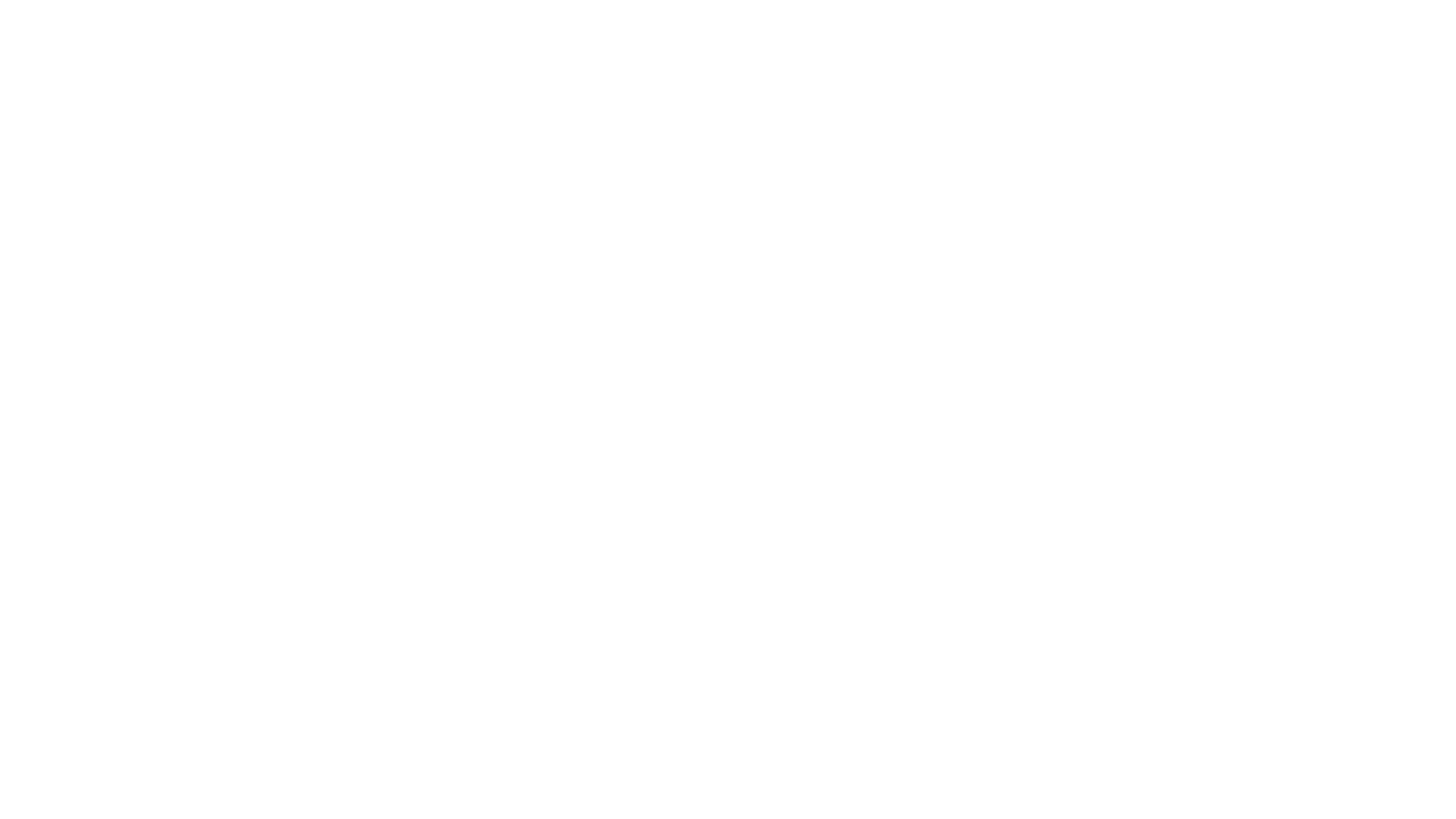 Zrozumieć jak działa psychika nastolatka ...
Jako rodzice często myślimy, że zachowanie dziecka nas denerwuje, albo wywołuje stres. To, co budzi w nas napięcie, to nie zachowanie dziecka, tylko to, co my o nim sądzimy.
Jeśli się zatrzymasz, przyjrzysz swoim emocjom, to często dostrzeżesz, że:
- to zwyczajne zachowanie nastolatka
- ach, robiłem / robiłam dokładnie tak samo
- wypróbowują na ile mogą sobie pozwolić
- zastanowię się jak wymagać szacunku
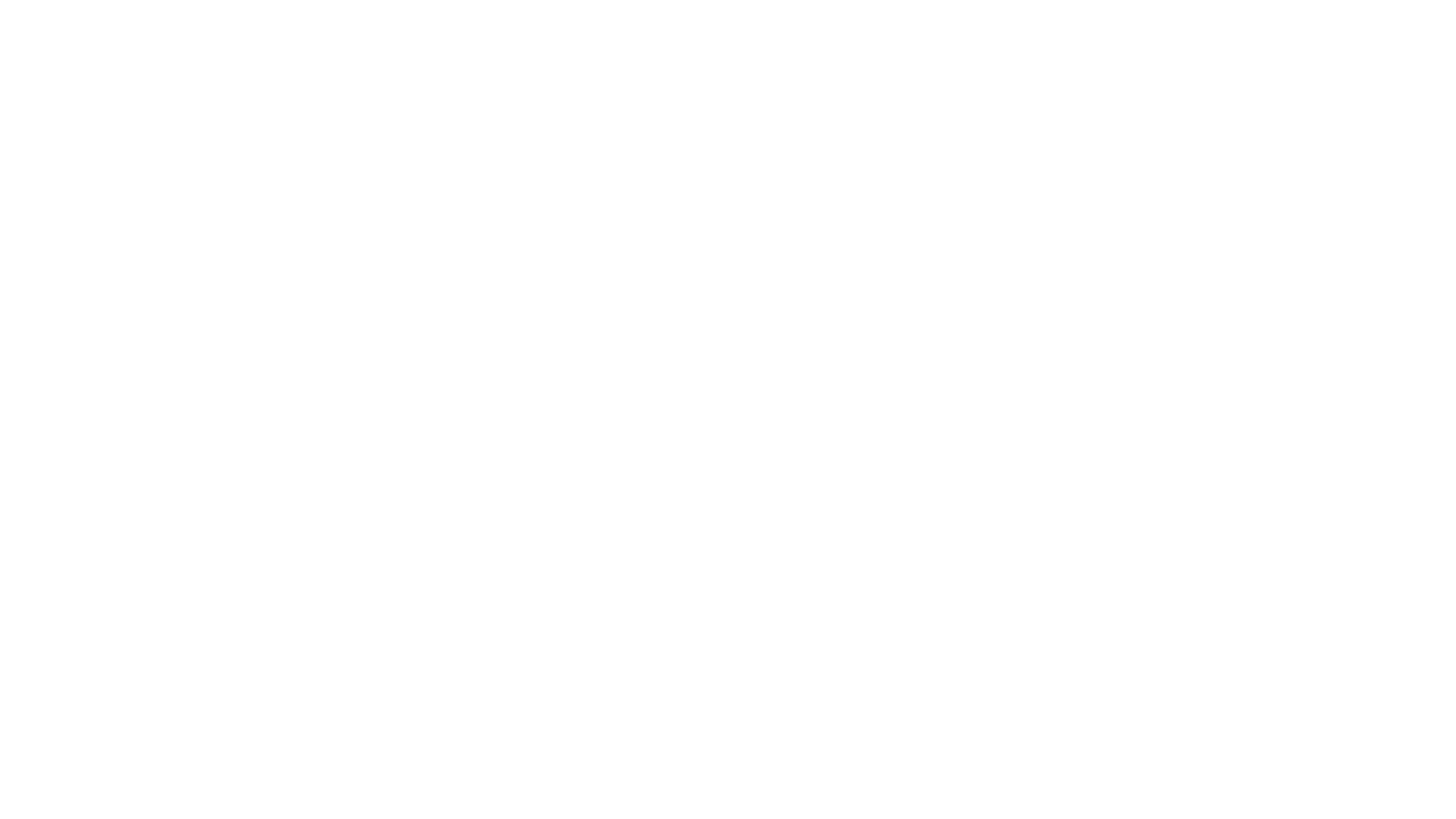 Zrozumieć jak działa psychika nastolatka
Nastolatkowie też mają mnóstwo myśli i strachów. Myślą o życiu towarzyskim, o szkole, o sytuacji w domu, o zmianach jakie w nich zachodzą.
"Nastolatkom też nie jest łatwo odczuwać emocje w ciele, akceptować je takimi, jakie są, i przyglądać się im bez oceny"

   UCZUCIOM DAJ PRZESTRZEŃ, ZACHOWANIOM WYZNACZ GRANICE